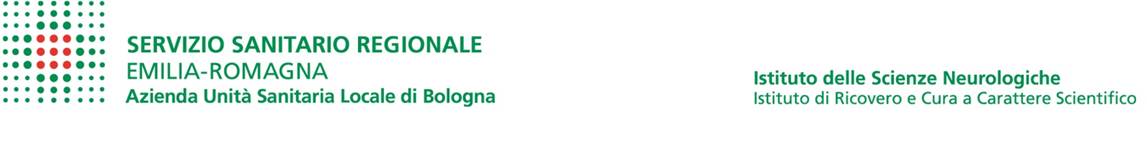 COMUNICAZIONE TRA ISTITUZIONI
Dottoressa Rita Di Sarro
Programma Integrato Disabilità e Salute  
Corte Roncati, AUSL di Bologna
A) Deficit nella comunicazione e nell’interazione
Sistemi informativi: Elea, Serena, SIT, Garsia, Rete Sole, reti ospedaliere

Sistemi di riferimento: ICD9, ICD10, DSM5, ICF

Dipartimenti, Servizi: DSM, DASS, Comuni, Scuola, Privato Sociale

Strumenti: di valutazione,  di metodo, di intervento
<numero>
B) Pattern di comportamento, interessi o attività ristretti e ripetitivi
Linguaggio: burocratico, eccessivamente tecnicistico

Resistenza al cambiamento: obsoleti modelli di diagnosi ed intervento

Interessi ristretti: budget, farmaci
<numero>
C) I sintomi possono non manifestarsi finchè le esigenze non oltrepassano il limite di capacità
Raggiungimento della maggiore età

Termine del percorso scolastico

Invecchiamento  dei genitori
<numero>
D) L’insieme dei sintomi compromette il funzionamento quotidiano
Comparsa di Comportamenti Problema

Istituzionalizzazioni precoci

Uso improprio dei farmaci
<numero>
A,B,C,D
Team Multidisciplinare
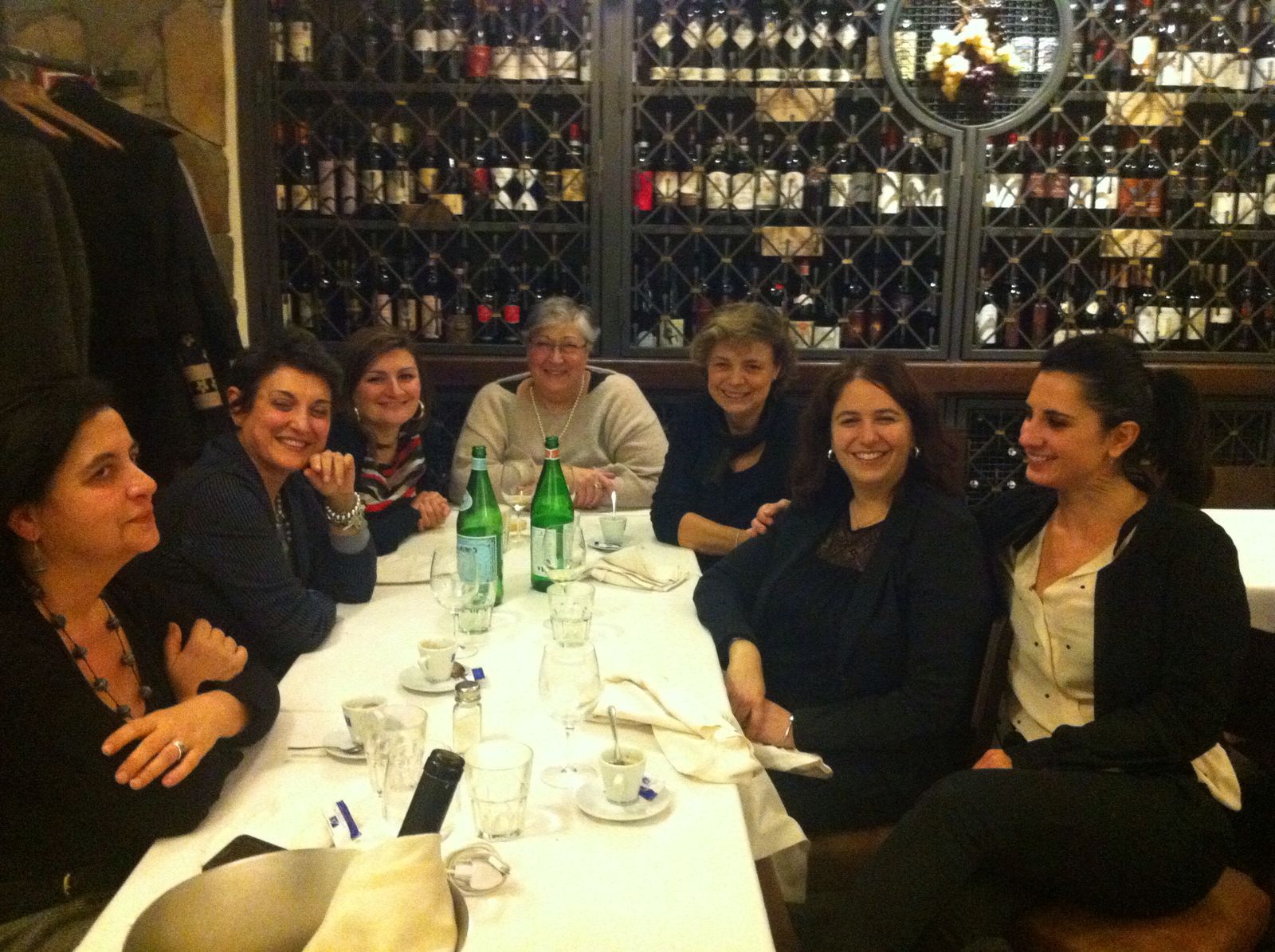 <numero>
PROGETTO INDIVIDUALIZZATO
RIVALUTAZIONE ClINICA E FUNZIONALE A 16 anni e 18 anni
FOLLOW UP ANNUALE 

INSIEME CON:
-Famiglia
-Scuola
-Associazioni
-Centri Semi-Residenziali e Residenziali
-Area Lavoro
<numero>
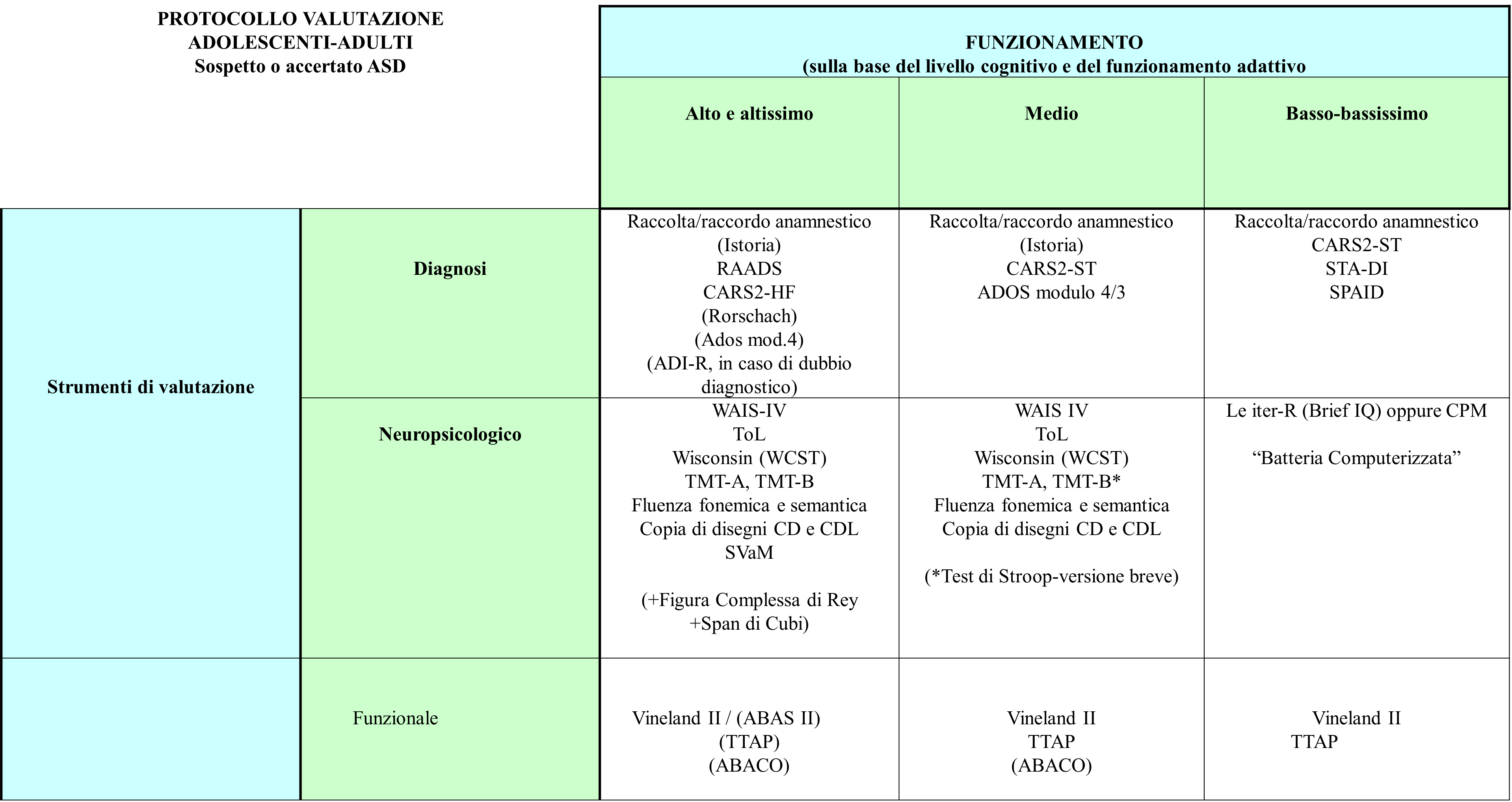 <numero>
VALUTAZIONE COGNITIVA
L’esame delle funzioni attentive ha mostrato la presenza di deficit a carico della capacità di switching ( cioè di alternanza di stimoli) ed una ridotta capacità di attenzione selettiva.

Sono presenti deficit delle prassie.
Sono preferibili singole attività e non troppo prolungate; in caso di doppio compito, almeno uno dei 2 dovrebbe essere stabilmente già acquisito e dunque necessitare di poche risorse attentive.



Le prassie rappresentano la capacità di compiere correttamente gesti coordinati e diretti ad un fine: in caso di azioni lunghe e complesse, soprattutto se nuove, le azioni dovranno essere scomposte in segmenti semplici da apprendere in sequenza.
<numero>
Formazione condivisa con NPIA, CSM, DASS, Residenziali, IRRCS
-strumenti (ad es ADOS avanzato; Valutazioni di migranti)

-inserimenti lavorativi (alternanze scuola-lavoro, tirocini, IPS (Individual Placement and Support))

-Master Firenze (ABA ADULTI)

-Sospiro/CREA: misurazioni, interventi, farmaci, Valori e Preferenze
<numero>
STUDIO RICERCA-AZIONE
STUDIO INTERVENTISTICO CON FARMACO 
 STEPPED WEDGE CLUSTER RANDOMIZED TRIAL (SW-CRT) 

PRESCRIZIONI FARMACOLOGICHE NEI PAZIENTI CON DIAGNOSI CON DISABILITÀ INTELLETTIVA E DELLO SPETTRO AUTISTICO NELLE STRUTTURE RESIDENZIALI E SEMIRESIDENZIALI ACCREDITATE DELLA USL DI BOLOGNA 
Responsabile scientifico dello studio 
Dr.ssa Rita Di Sarro
<numero>
GRAZIE
<numero>